Kat
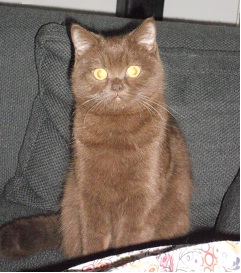 Hoofdstuk 3
Vandaag
Huiswerk nakijken
Kleuren, aftekeningen 
EMS code en rasindeling
Rassenspel 
Uitleg eindopdracht
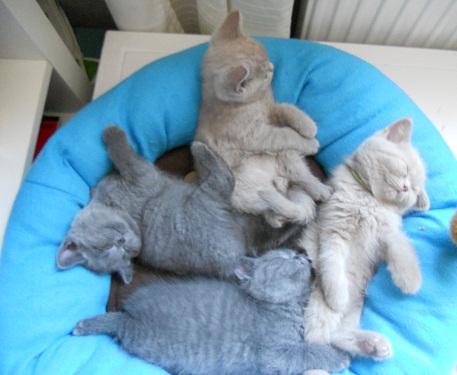 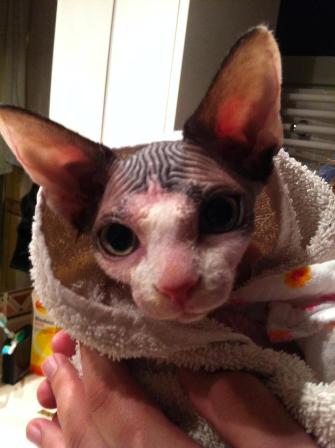 Kleuren
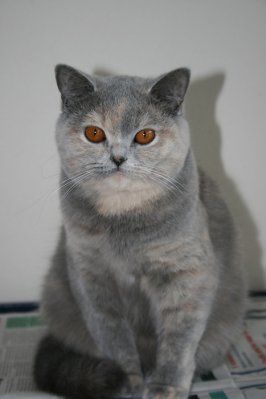 XY  Kater
XX  Poes
Kleur is gekoppeld aan het X chromosoom	
Poes is XX dus kan 2 kleuren hebben
Kater was XY = 1 X dus maar 1 kleur!
Wit is geen kleur en niet gekoppeld aan het X choromsoom. Vandaar dat katers wel kleur met wit kunnen zijn.
Oorspronkelijke vachtpatroon is Tabby. Ondergrond was dan agouti. Dominant gen A  is deze aanwezig dan is de kat Tabby
[Speaker Notes: Bij dit onderwerp over kleuren is het erg belangrijk dat je aangeeft dat wit geen kleur is en dus een zwart/wit kat zowel een kater als een poes kan zijn. Het plaatje op de dia is een blauw créme Brits korthaar poes. Blauw en créme zijn namelijk 2 kleuren. Deze ‘aftekening’ wordt in de volksmond schildpad genoemd maar binnen de kattenwereld heet dit ‘tortie’.]
Tabby’s
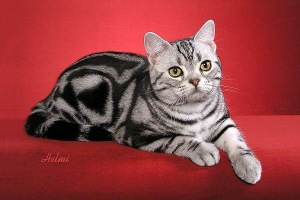 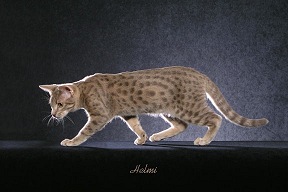 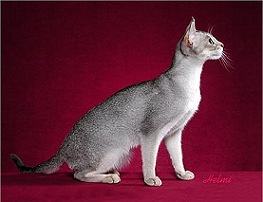 [Speaker Notes: Op de vorige dia stond al iets over Tabby’s genoemd. Je hebt 4 patronen bij de tabby’s. Op het plaatje linksboven met de paarse achterkant is een Mackerel Tabby (gestreept). Die ernaast is een Gemarmerd/Blotched tabby. Linksonder met zwarte achter kant is een Spotted Tabby en rechts onderin met rode achterkant is een Ticked Tabby.]
Point
Alleen de extremiteiten zijn gekleurd: gezicht, oren, poten en staart.
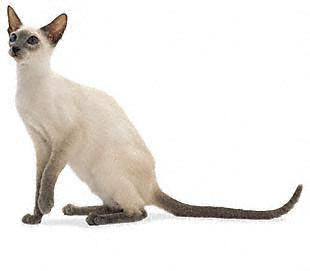 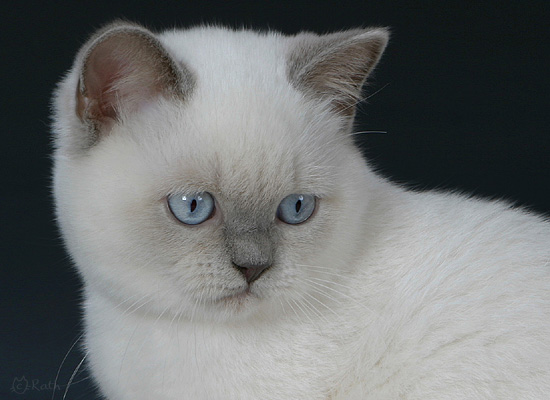 [Speaker Notes: Er zijn een aantal rassen altijd point, namelijk de Siamees, Heilige Birmaan en Ragdoll. Er zijn wel veel meer rassen waarbij deze aftekening voorkomt.]
Kleuren
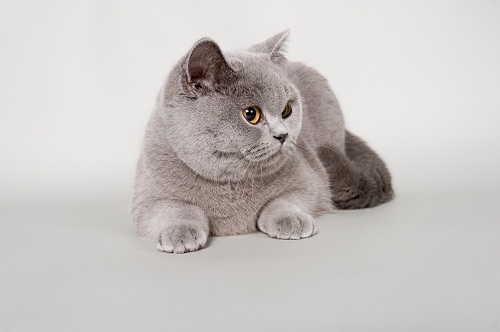 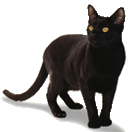 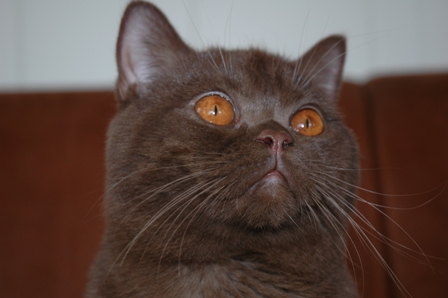 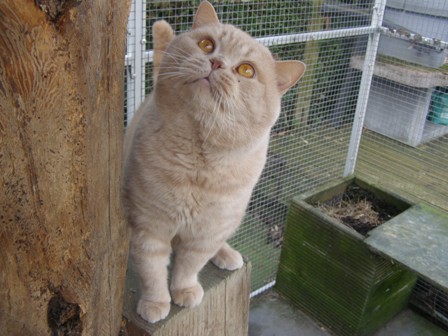 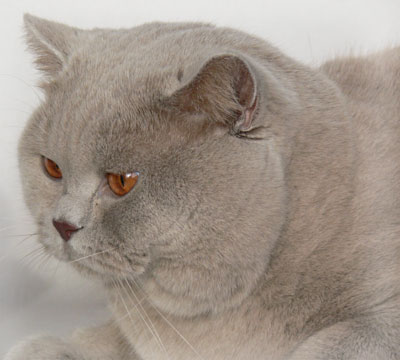 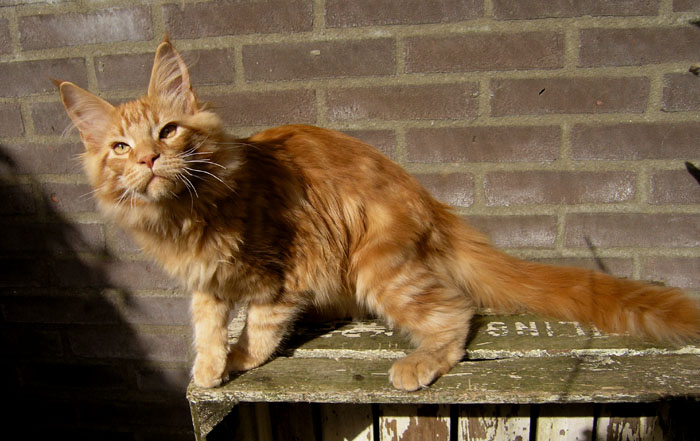 Verdunde kleur?
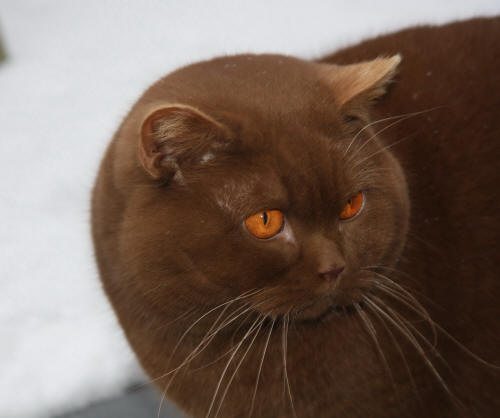 4 basiskleuren
Zwart  blauw
Chocolate  lilac
Cinnamon  Fawn
     Rood  créme
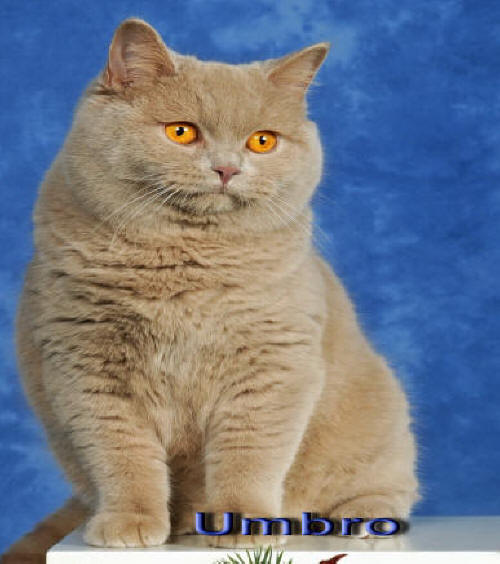 Kleuren
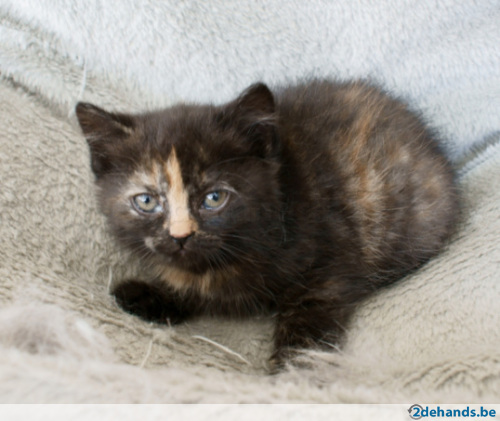 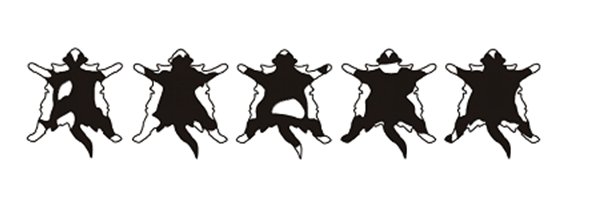 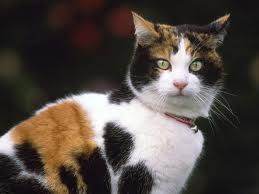 Bi-Colour
Tortie
Harlekijn
Van
Mitted
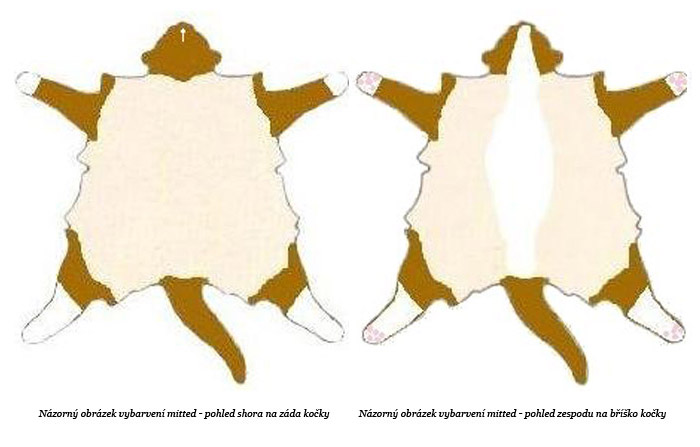 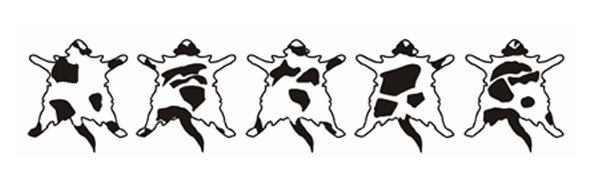 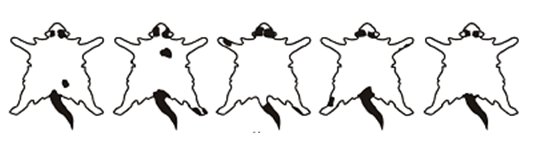 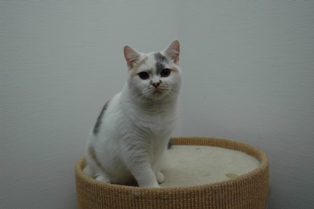 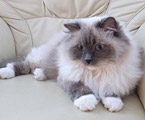 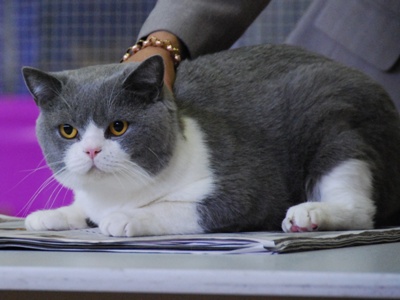 In pigment ‘geremde’ kleuren
Smoke
Shaded (zilver)
Chinchilla
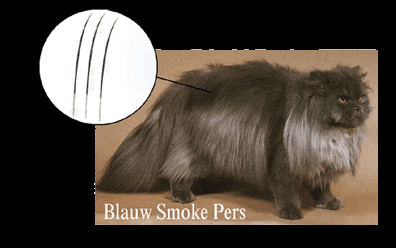 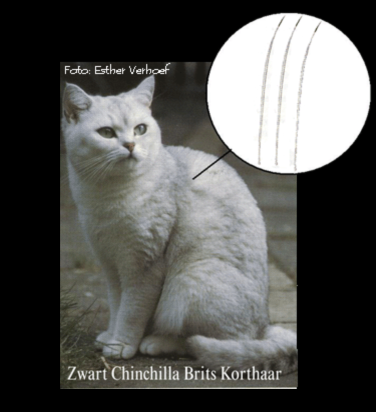 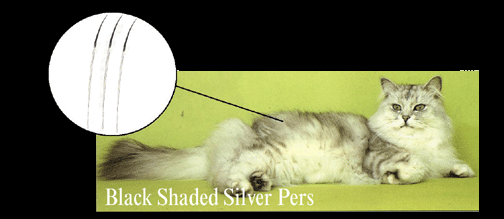 EMS code
Easy Mind System
Bedacht door een Noorse dame (Eva Minde)
FIFE dus internationaal 
Ras – Kleur code – patrooncode * – oogkleur * – staartlengte * – oorstand *(indien aanwezig)
Codes staan op elk stamboom
Oefenen
BRI a 
 ABY 0 
 MCO n 22
ACL e 03 72
SIA n 23
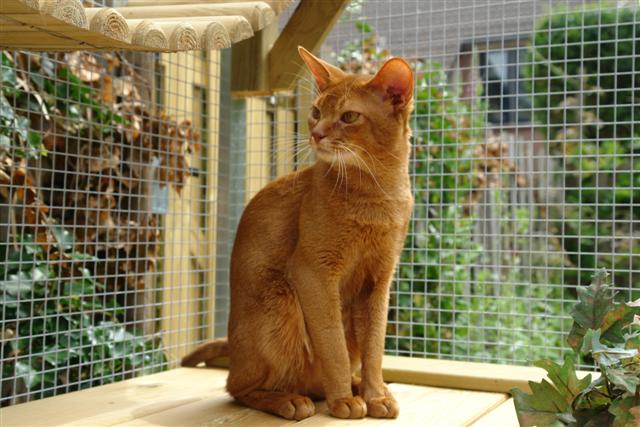 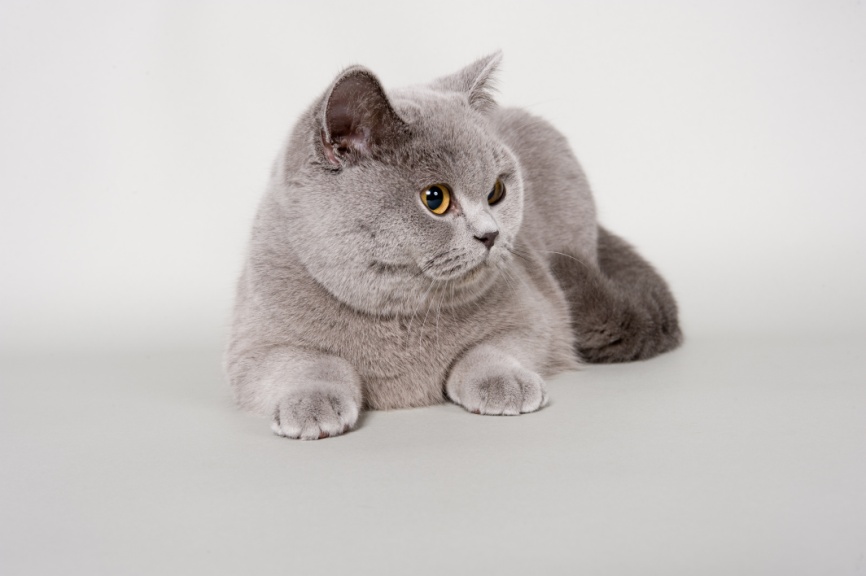 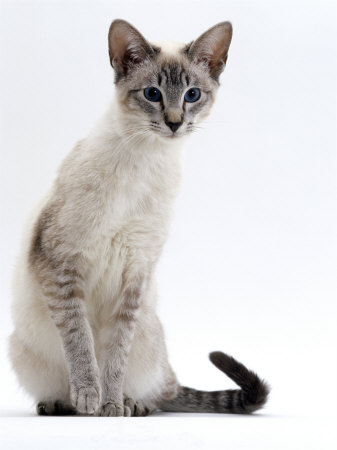 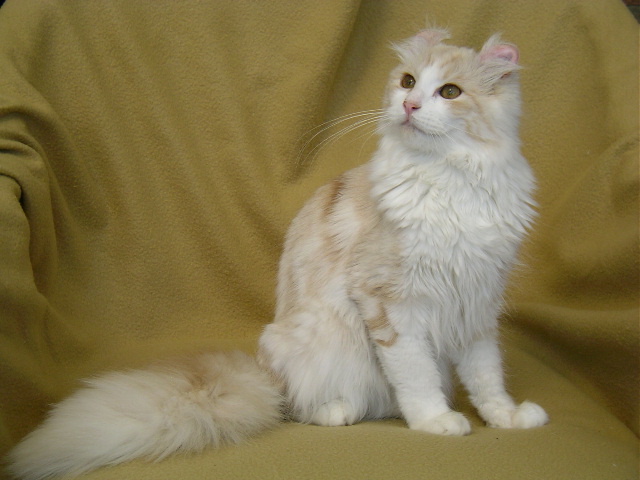 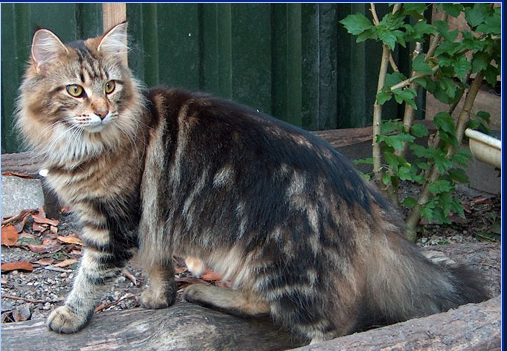 Rasindeling
4 Categorieën
Categorie 1: EXO en PER
Categorie 2: Halflanghaar rassen
Categorie 3: Korthaar rassen en Somali
Categorie 4: Oosterse rassen
Ras opdracht
Zoek en kopieer evt in word/powerpoint afbeeldingen van een aantal rassen:
van Categorie 1 de 2 rassen
Van Categorie 2 zoek je 5 rassen
Van Categorie 3 zoek je 10 rassen
Van Categorie 4 zoek je 3 rassen.
Tot slot
Maak het rassen spel!
Hoeveel rassen wist je?